Excel Dashboard with Power Query and Power Pivot
Learn how to build an interactive Excel dashboard using Excel's power query and power pivot tools
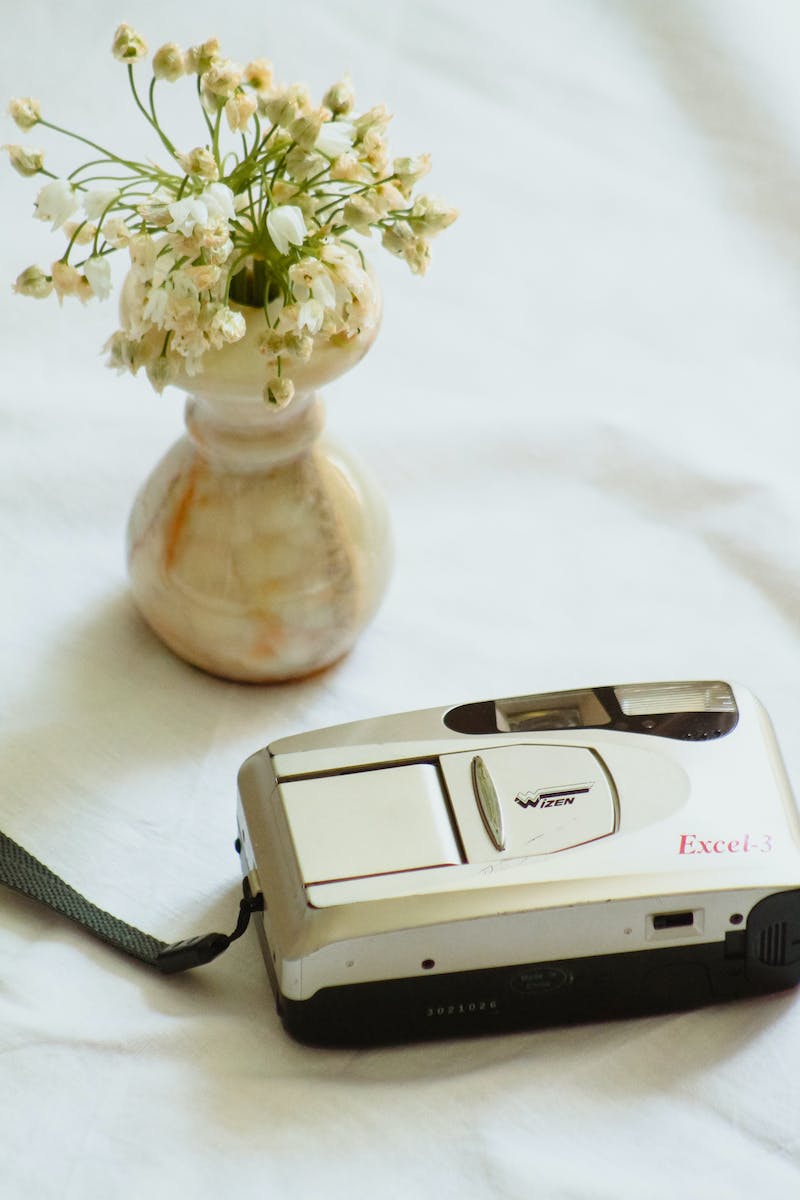 Introduction
• Presenter: Mindy Tracey
• Experience with Excel for 23 years
• Passion for Excel and helping people get more out of it
• Runs online Excel training courses and received the Microsoft Excel Most Valuable Professional award
• Expectations for the webinar and tools available
Photo by Pexels
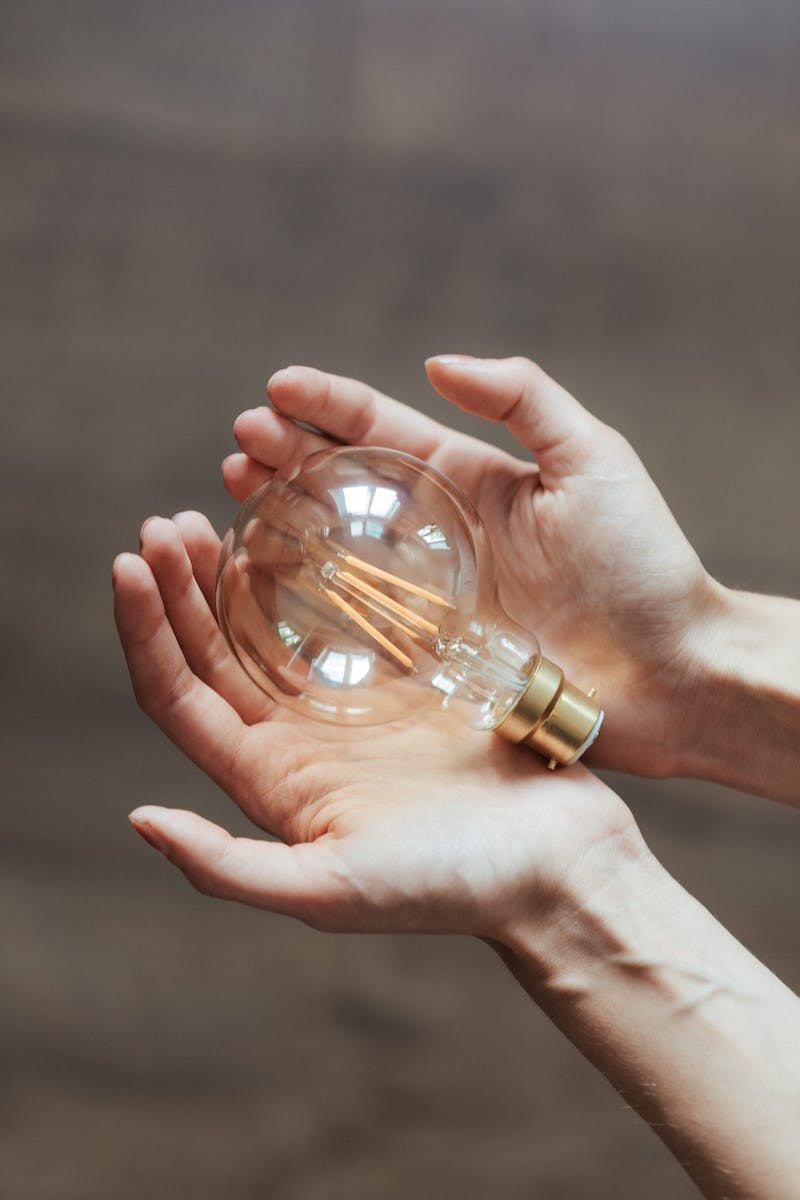 Getting Started with Power Query
• Explanation of Power Query and its availability in different Excel versions
• Demonstration of how to use Power Query to grab data from a folder
• Steps to clean and transform data in the Power Query Editor
• Preparing the data for loading into Power Pivot
Photo by Pexels
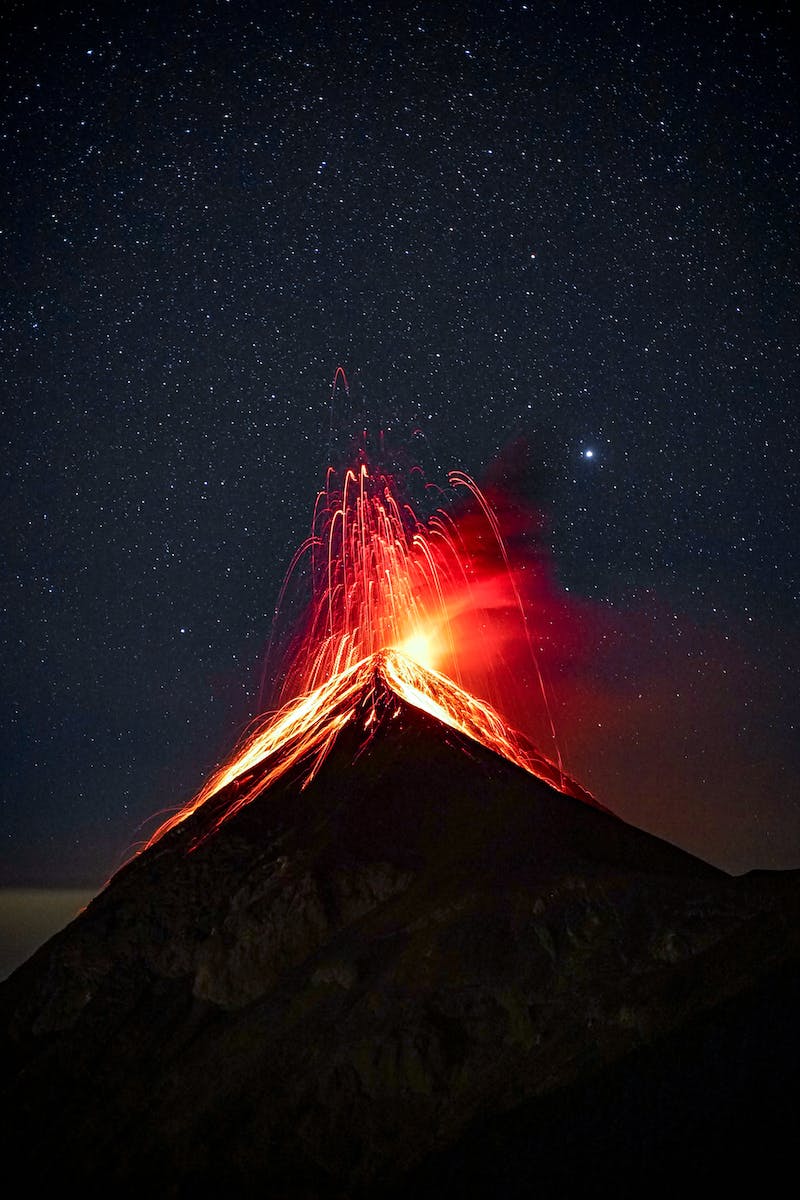 Using Power Pivot for Data Modeling
• Explanation of Power Pivot and its role in data modeling
• Importing data from Power Query into Power Pivot
• Creating relationships between tables in Power Pivot
• Adding additional dimensions and calculations to the data model
Photo by Pexels
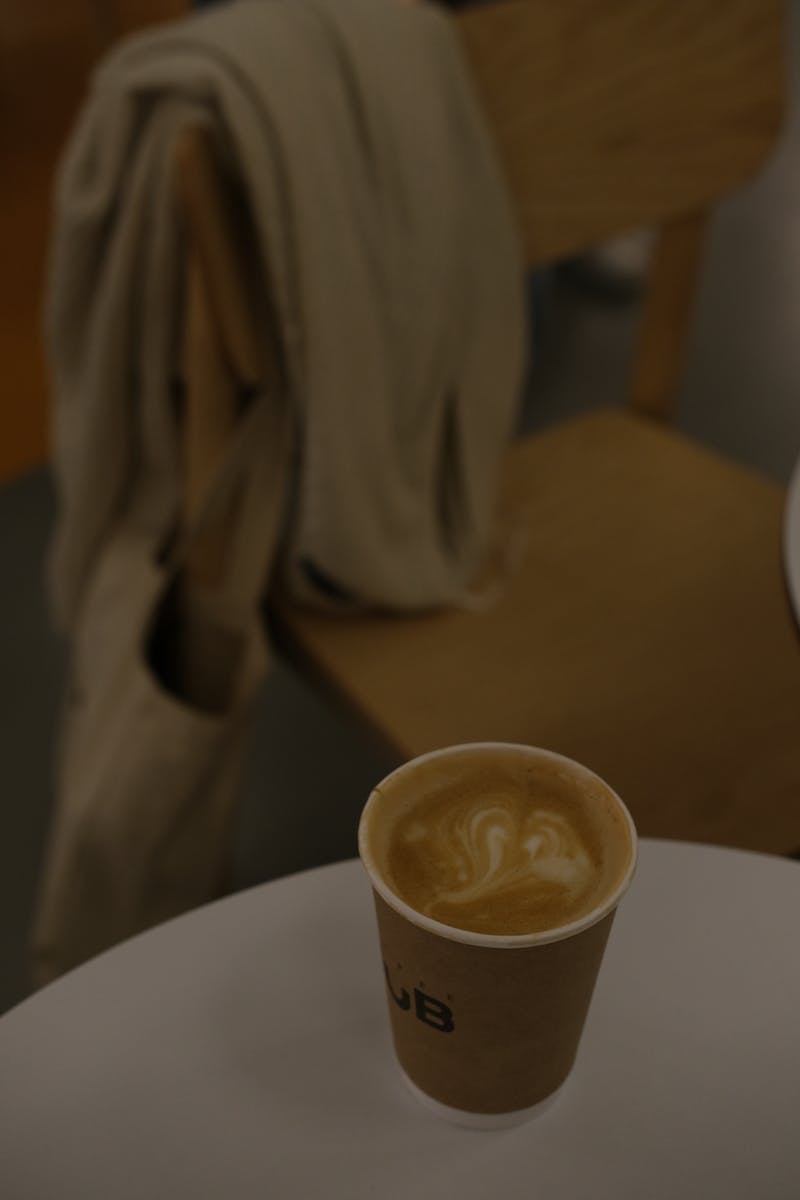 Building Pivot Tables and Pivot Charts
• Creating pivot tables and pivot charts from the data model
• Formatting and customizing pivot tables and pivot charts
• Creating dynamic named ranges for sparklines
• Inserting and formatting sparklines
Photo by Pexels
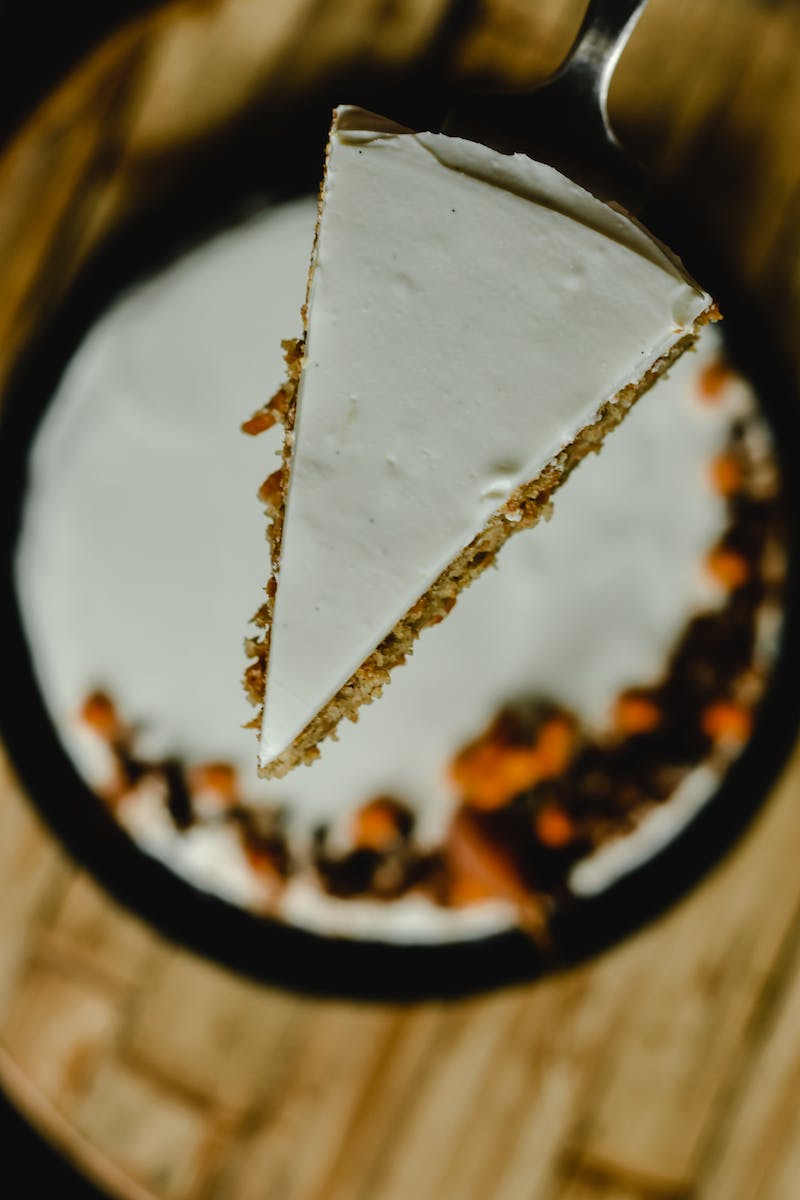 Creating Interactive Elements with Slicers
• Inserting slicers to allow users to filter data
• Mapping slicers to pivot tables and pivot charts
• Managing slicer connections to ensure consistent filtering
Photo by Pexels
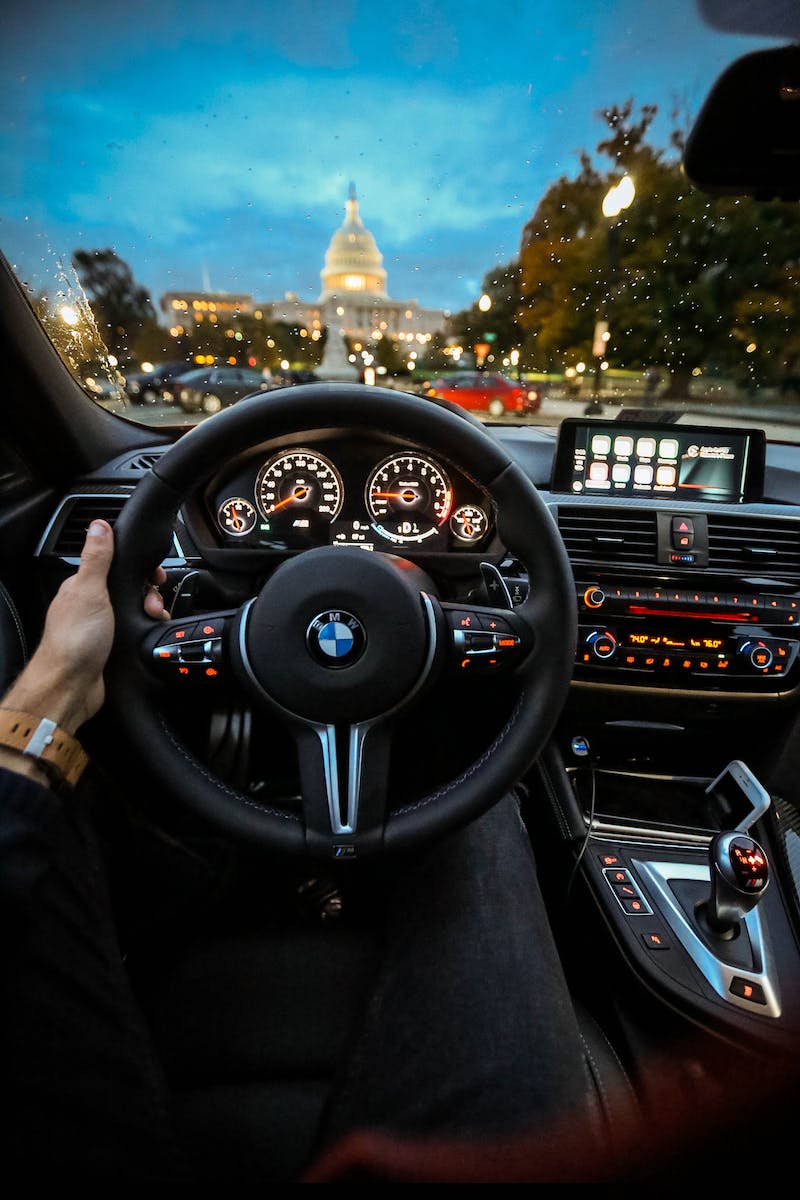 Building the Dashboard
• Copying and pasting charts and tables to the dashboard sheet
• Formatting and arranging charts and tables to create a cohesive dashboard
• Adding titles and headers to the dashboard
• Assigning dynamic named ranges for sparklines
Photo by Pexels
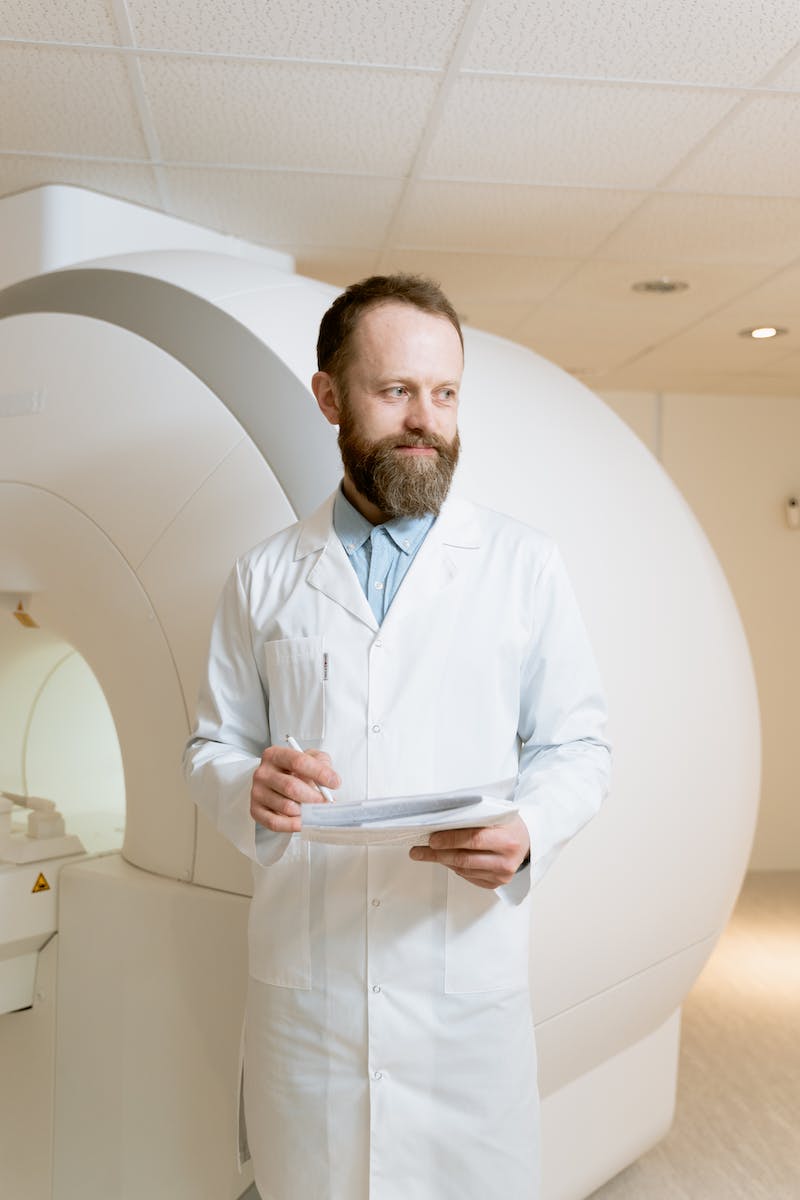 Conclusion
• Review the steps covered in the webinar
• Encourage further exploration and learning of Excel's power query and power pivot tools
• Provide resources for continued learning and support
Photo by Pexels